Overview of Malawi’s PT Program
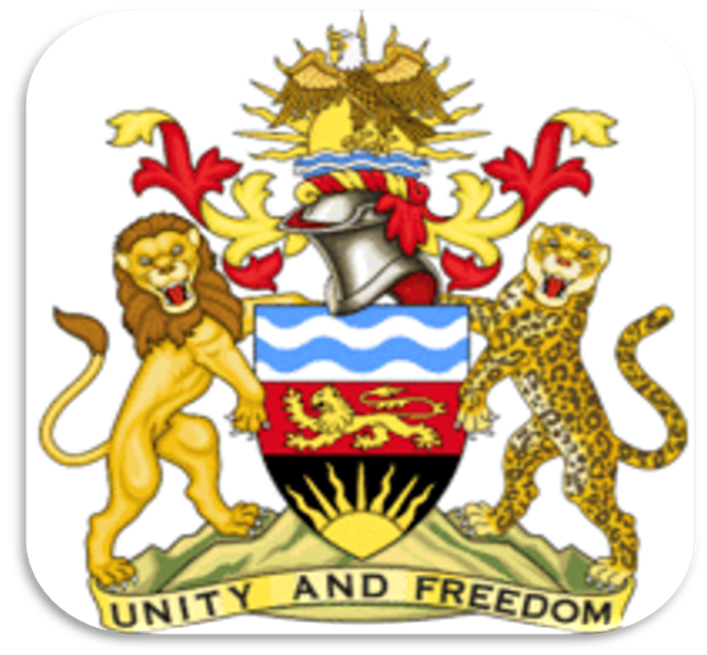 Godfrey Mwankenja, David Mwalilino, Tobias Masina & Fred Fredrick Bangara
[Speaker Notes: VLRR – Viral Load Result Return
MER LAB PT_CQI _ Monitoring, Evaluation and Reporting Laboratory Proficiency Testing _ Continuous Quality Improvements]
Outline
Overview 
 PT Coverage
 Roles of stakeholders
 PT production and distribution
 Best practices in PT program
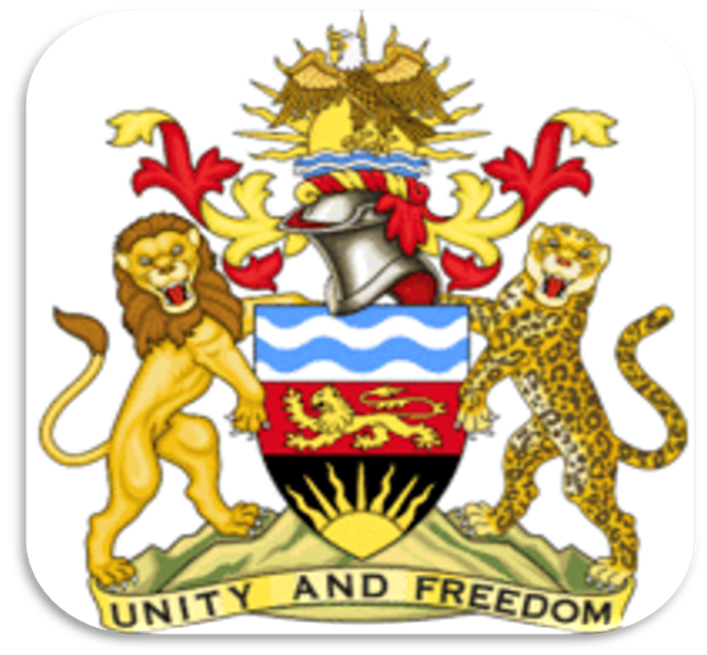 Overview of HIV-RT PT program in Malawi
The national HIV Reference laboratory (NHRL) is mandated to oversee quality assurance in HIV testing in Malawi.
Produces and distributes HIV-RT PTs to 760 static testing sites in Malawi.
Covering 4460 lay cadres trained in HIV testing.
300 sites are implementing recency in Malawi.
Participation in the program helps to assess competency of HIV testing providers.
It is a requirement for tester certification in Malawi.
UMB and MACRO to support in HIV-RT PT management in Malawi.
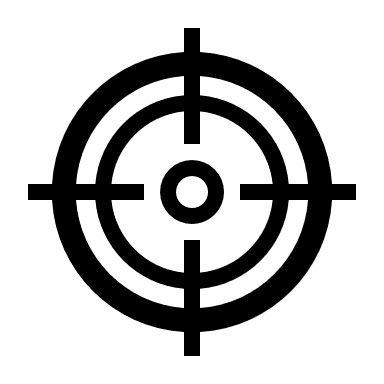 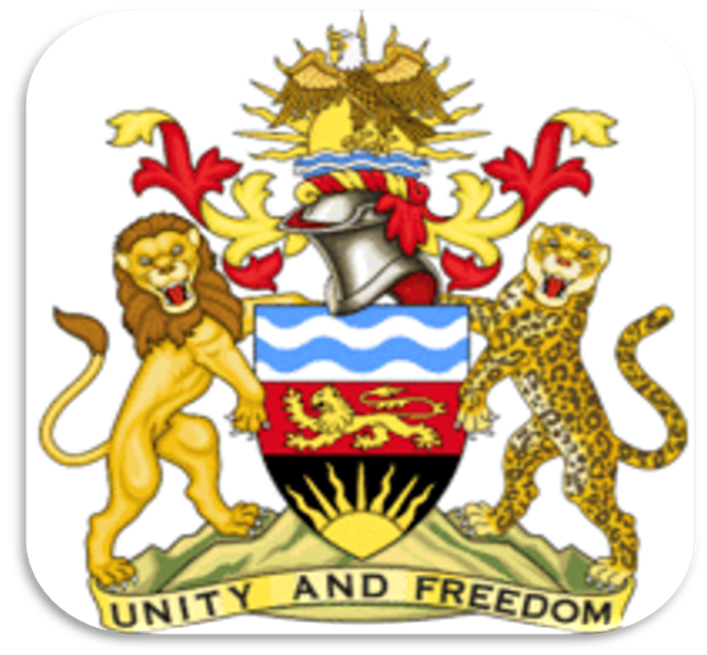 Coverage of the PT program
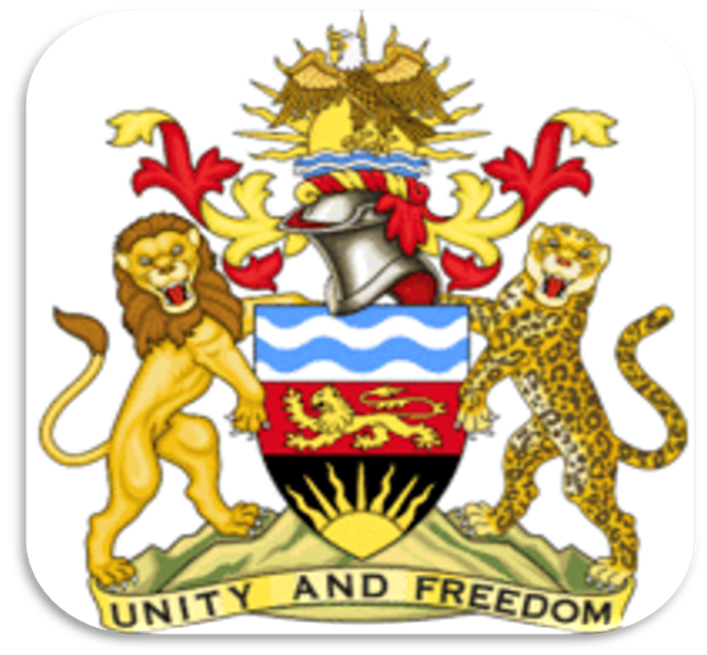 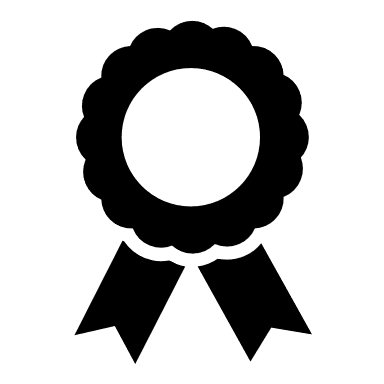 PT PERFORMANCE
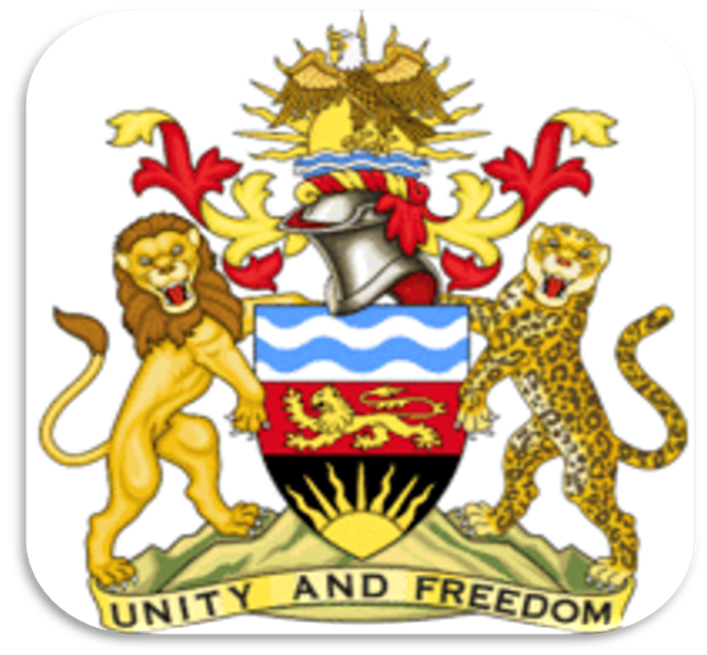 Stakeholders and Their
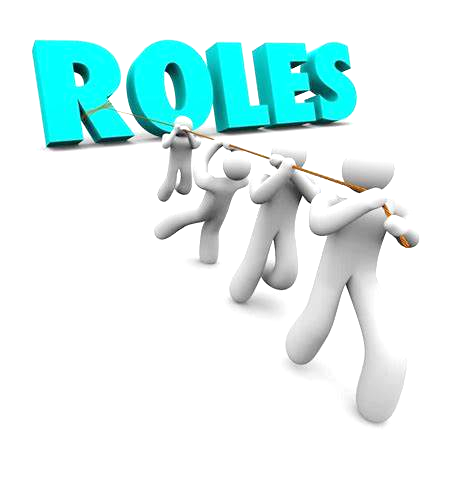 University of Maryland and Baltimore.
           -  Procures supplies for routine HTS PT production 
           -  Supports officers who participate in PT production
           -  Subcontracted courier
           -  Supports ePT  
 Malawi AIDS Counselling and Resource Organisation
           -  Procure supplies for Recency PTs
           -  Supports officers who participate in PT production
           -  Supports distribution of Recency PTs
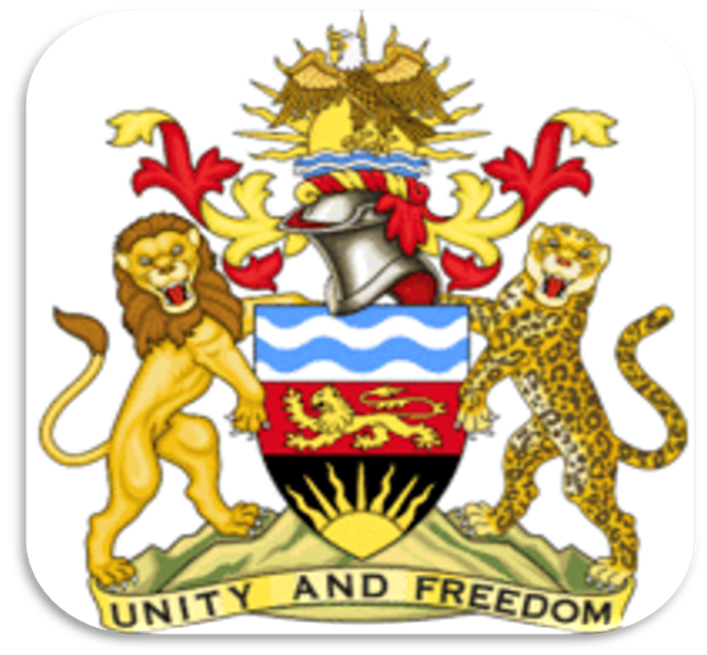 PT Panel Production and Distribution
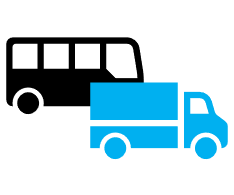 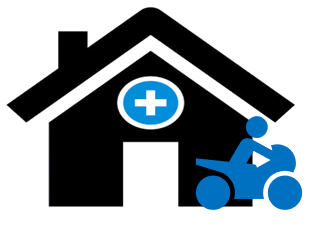 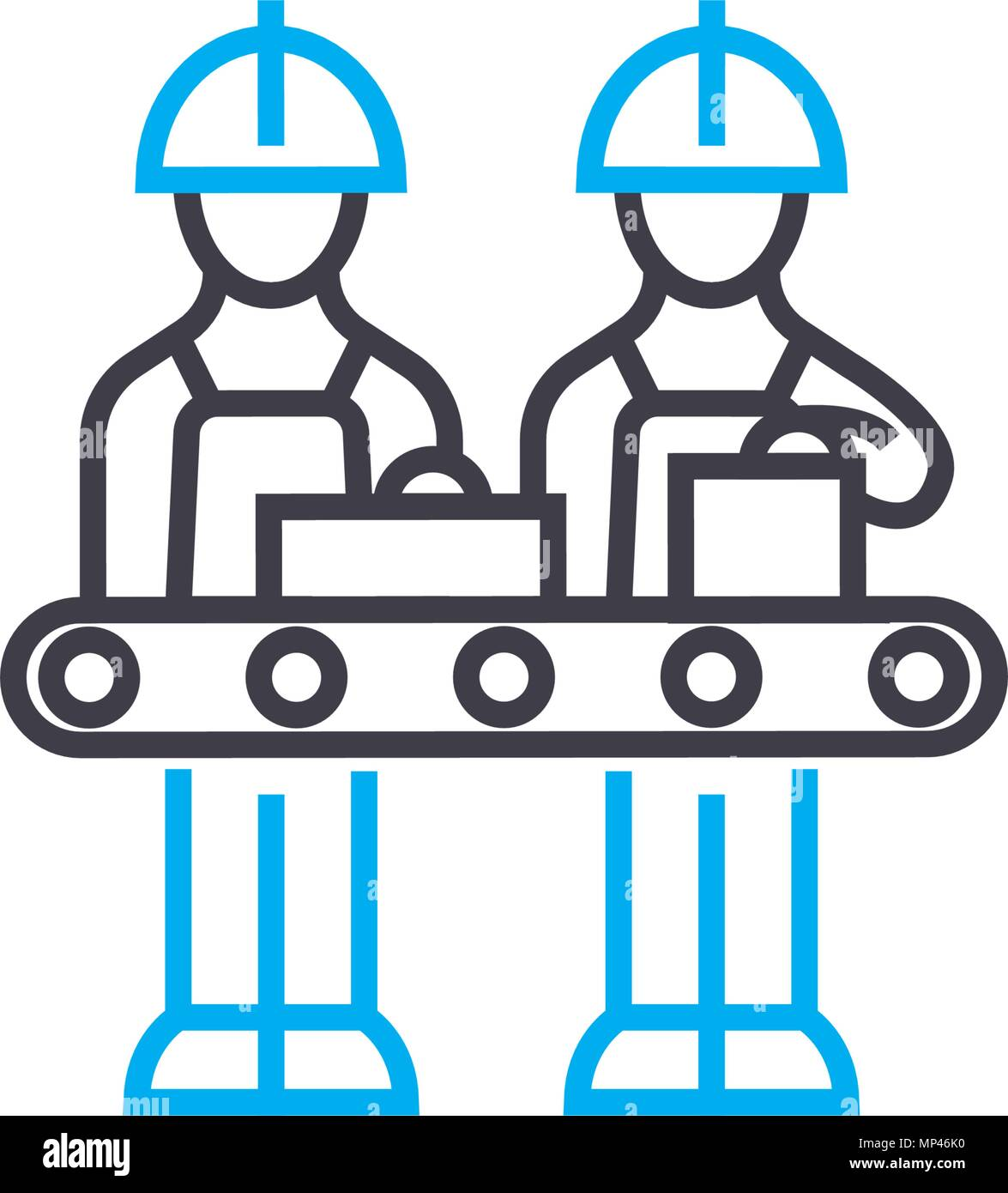 Malawi PT panels are produced centrally at NHRL
The country uses DTS material
PT Panels are produced bi-annually, and uses 5 panels for routine PTs and 3 panels for Recency PTs
Couriers are subcontracted to deliver the packaged specimens to districts across the country
Quality checks are done at the district lab upon receipt and distributes them to the testing points.
Results are sent back to NHRL by district coordinators.
In-district transportation is done by R4H using motorcycles
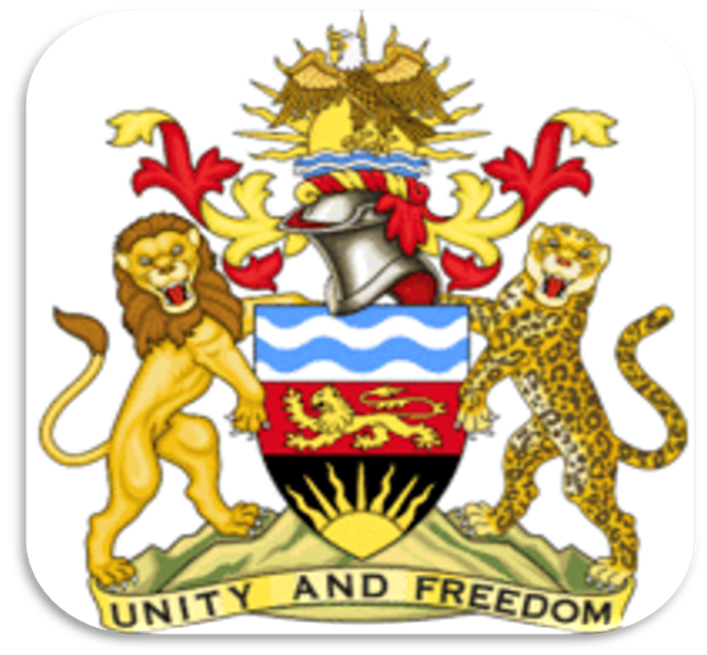 Best & Innovative Practices
Integrating HIV, Syphilis and Hepatitis in one DTS.
Integrating Recency PT preparation into Routine HIV PT preparation thereby reducing the burden of managing the two programs separately.
 Migration from paper-based reporting to ePT, so far,14/29 districts are reporting using ePT.
 NHRL conducts stability tests for 4 weeks for temperatures ranging from 2- 45℃.
 Use of PTs as a requirement for certification has improved providers participation.
Reduction of RS PT panels making the program cost effective and sustainable
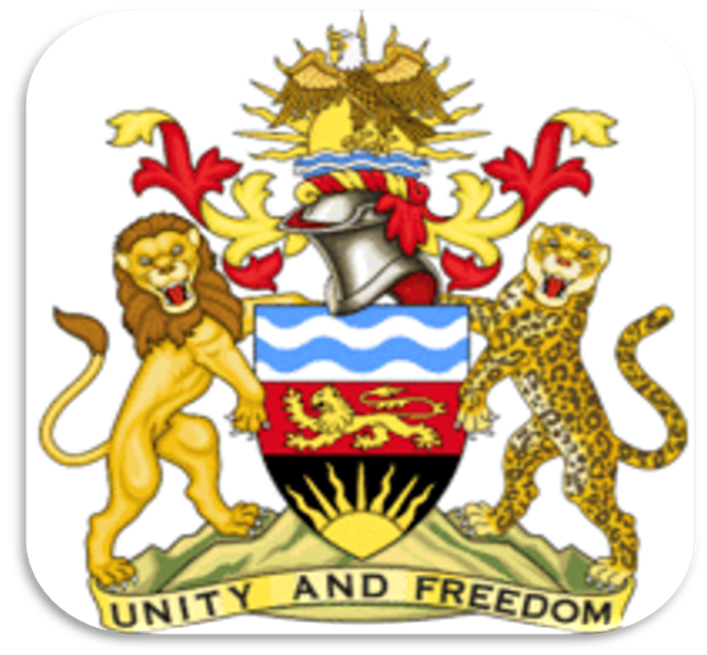 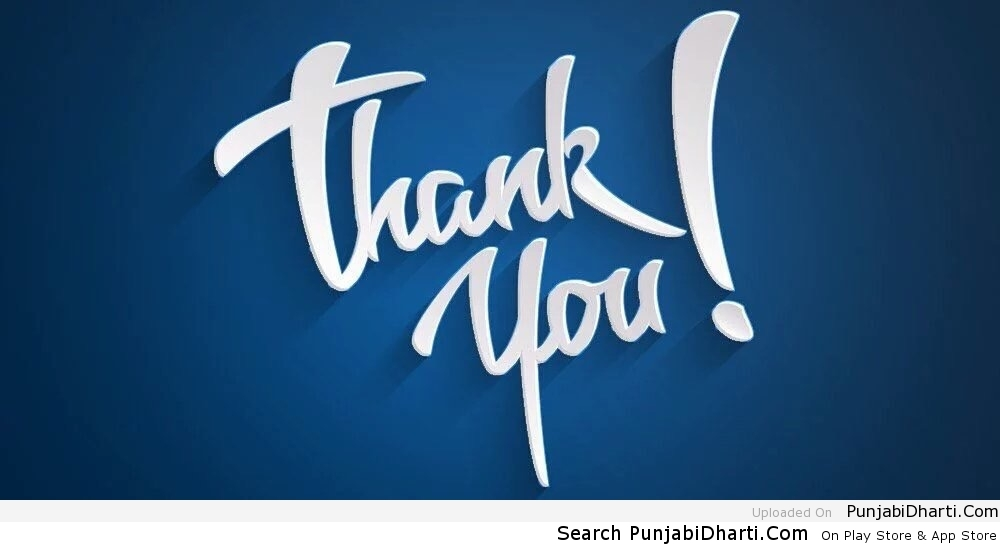 Zikomo Kwambili
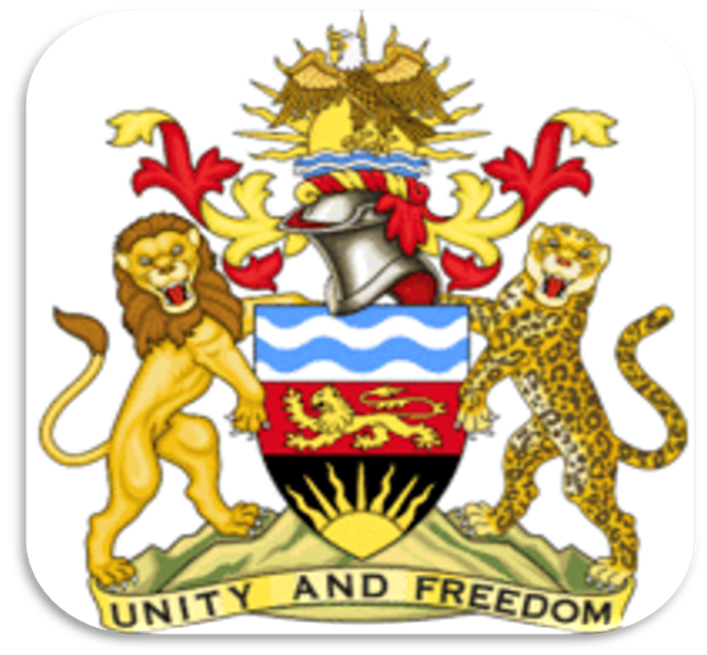